Réflexions sur la personnalisation du parcours
 BAC PRO TCI / BTS CRCI
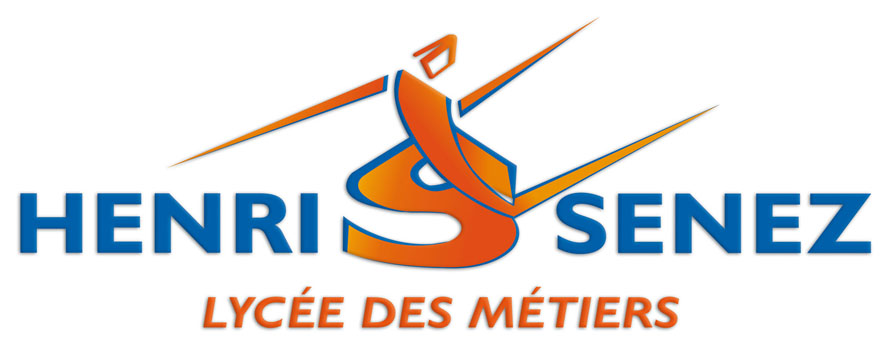 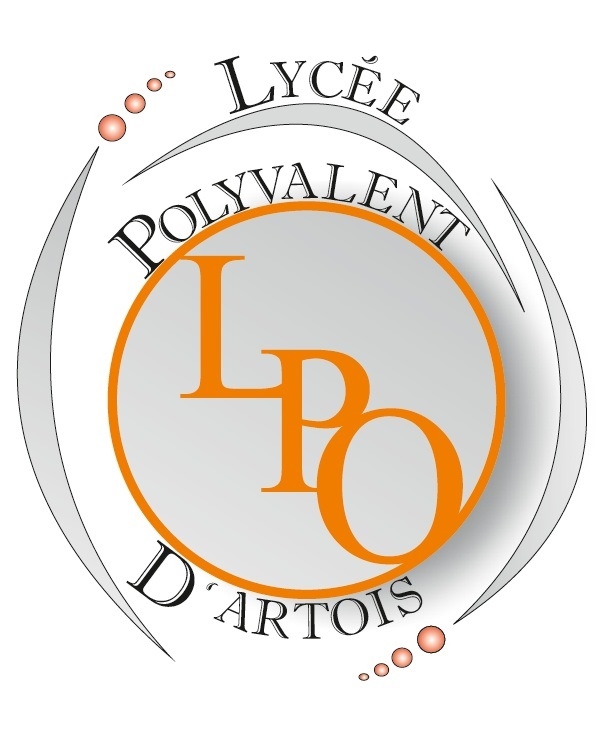 R. Duhem
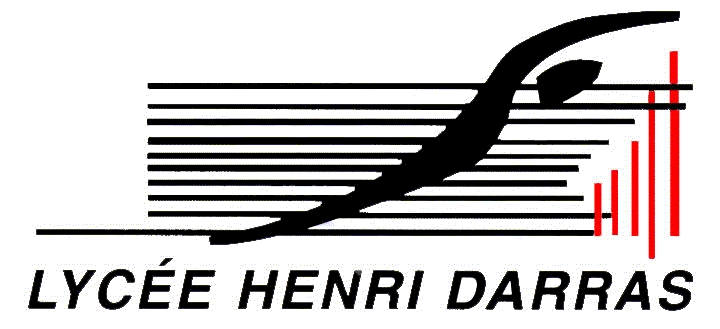 L. Coulournat
S. Ferbus
Lycée des métiers de la chaudronnerie en réseau
J. F. Lesage
Réflexions sur la personnalisation du parcours
 BAC PRO TCI / BTS CRCI
LICENCE PRO
CGCI
Maintenance
Réhabilitation
Profil de
TECHNICIEN
Étude d’une
demande ou d’un cahier
des charges
Contrôle
Qualité
Conception 
produit / ouvrage /
ensemble
Réalisation
ou lancement en
production et
contrôle
Préparation des
postes de travail
Définition
produit / ouvrage /
ensemble
Conception
du processus de
réalisation
Profil
d’OPÉRATEUR
Profil de
TECHNICIEN
SUPÉRIEUR
Réflexions sur la personnalisation du parcours
 BAC PRO TCI / BTS CRCI
Constat
Les difficultés d’intégration des élèves du Bac professionnel en BTS
Manque de méthodes et d’organisation
Prise de notes insuffisante
Investissement personnel insuffisant
Manque d’autonomie et de rythme dans le travail
Difficultés de concentration
Par contre, ils ont un savoir faire non négligeable et reconnu en enseignement professionnel :
Meilleure connaissance de l’entreprise
Certaines compétences déjà acquises (atelier, rapport de stage, informatique)
Projet professionnel plus affirmé
Accompagnement
D’intégration 
(BTS)
Immersion 
de
sensibilisation
Immersion 
de
 détermination
Accompagnement
 prépa BTS
(BAC PRO)
Réflexions sur la personnalisation du parcours
 BAC PRO TCI / BTS CRCI
Les actions pour la réussite des Bac Pro en BTS  CRCI
4 
ACTIONS
Réflexions sur la personnalisation du parcours
 BAC PRO TCI / BTS CRCI
Repère calendaire Bac Pro TCI / BTS CRCI
Immersion de
sensibilisation
Accompagnement d’intégration
immersion de
determination
Accompagnement
prépa-BTS.....
Réflexions sur la personnalisation du parcours
 BAC PRO TCI / BTS CRCI
Repère calendaire Bac Pro TCI / BTS CRCI
Immersion de
sensibilisation
Réflexions sur la personnalisation du parcours
 BAC PRO TCI / BTS CRCI
En BAC PRO
Immersion de sensibilisation
Objectif
Valoriser la poursuite d’études  des élèves
Qui
Tous les élèves de 1er bac pro
Quand
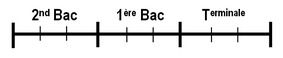 Comment
Une ½ à une journée d’immersion en groupe en section de TS1
Visiter le lycée et son plateau technique
Visiter des entreprises et de salons professionnels  (BP1 / TS1)
Echanger avec les étudiants de TS1
Découvrir le cursus BTS, ses exigences et l’employabilité  Post BTS
Utiliser les stations de réhabilitation des LP
Actions
Réflexions sur la personnalisation du parcours
 BAC PRO TCI / BTS CRCI
En BP TCI
Immersion de sensibilisation
Transfert des moyens de production LP/LT
Remplacement / ajout de systèmes
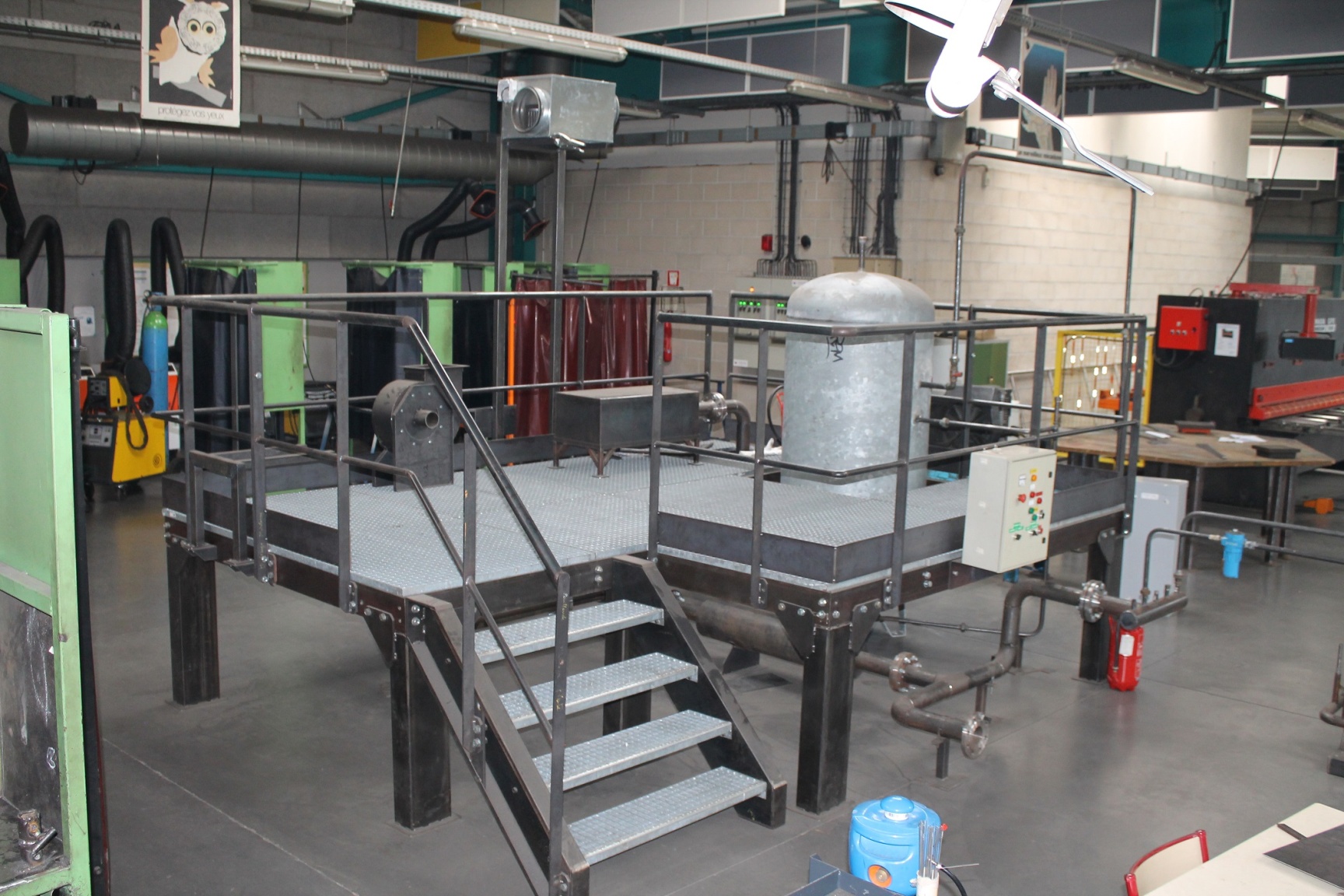 Modification des processus de fabrication
STATION DE REHABILITATION
Animation de groupes de travail
Etudes métallurgiques
Notions de dimensionnement et de Conception
Réflexions sur la personnalisation du parcours
 BAC PRO TCI / BTS CRCI
Repère calendaire Bac Pro TCI / BTS CRCI
immersion de
determination
Réflexions sur la personnalisation du parcours
 BAC PRO TCI / BTS CRCI
En BAC PRO
Immersion de détermination
Objectif
Renforcer le projet de poursuite d’études en BTS
Qui
Les élèves de terminale Bac Pro  qui veulent poursuivre leurs études
Quand
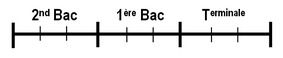 Journée d’immersion en TS2 et/ou semaine de PFMP en TS1 ou TS2
Plage horaire commune T bac Pro - TS1 ou TS2 (1 journée)
Comment
Participer aux différents TP  - TS2
Participer aux projets industriels BTS en sous-traitance
Collaborer aux diverses actions de type « Comenius »
Signer une Charte de la réussite.
Actions
Réflexions sur la personnalisation du parcours
 BAC PRO TCI / BTS CRCI
TUTORAT / PARRAINAGE
Professeurs LP
Etudiants TS1
Parrainage
Professeurs LT
Etudiants TS1
Tutorat
Immersion de détermination
Signature
Charte de la réussite
Tutorat
Etudiants TS1
Etudiants TS2
Soutien familial
Parents
Etudiants TS1
Réflexions sur la personnalisation du parcours
 BAC PRO TCI / BTS CRCI
TUTORAT / PARRAINAGE
Capacités à poursuivre ses études
Travail personnel
Implication
(Etre acteur de sa formation)
Obligation d’assiduité
Changement de statut lycéen / étudiant
Charte de la réussite
Rigueur et professionnalisme
Prise de responsabilité
Autonomie et investigation en entreprise
Capacité
d’implication dans un projet
Prise d’initiative
Capacités
à développer le sens  professionnel
Réflexions sur la personnalisation du parcours
 BAC PRO TCI / BTS CRCI
Repère calendaire Bac Pro TCI / BTS CRCI
Accompagnement prépa-BTS
Réflexions sur la personnalisation du parcours
 BAC PRO TCI / BTS CRCI
En BAC PRO
Accompagnement prépa BTS
Objectif
Renforcer les acquis et palier au manque (surtout en enseignement général et en construction)
Les élèves de terminale Bac Pro inscrits en BTS et positionnés par les équipes pédagogiques
Qui
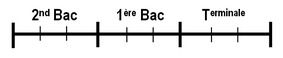 Quand
L’utilisation de l’aide personnalisée (AP)
Prendre 1 à 2 semaines des PFMP
Comment
Modules basés sur le volontariat: 
    - Module Prépa-Bac (vacances d’hiver) pour renforcement enseignement général
    - Module BTS (vacances de Pâques) pour travail méthodologique
Proposer des heures de soutien
Test / positionnement (livret de poursuite d’études)
Actions
Réflexions sur la personnalisation du parcours
 BAC PRO TCI / BTS CRCI
Livret de poursuite d’études
Réflexions sur la personnalisation du parcours
 BAC PRO TCI / BTS CRCI
Repère calendaire Bac Pro TCI / BTS CRCI
Accompagnement d’intégration
Réflexions sur la personnalisation du parcours
 BAC PRO TCI / BTS CRCI
En BTS
Accompagnement d’intégration
Objectif
Renforcer les acquis et palier au manque (surtout en enseignement général et en construction)
Qui
Les élèves de  Bac Pro positionnés par les équipes pédagogiques
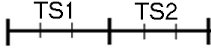 Quand
Mettre en place du parrainage et des tutorats
Diminuer les heures consacrées à l’enseignement « Techniques de mise en œuvre » au profit de ces heures d’accompagnement en enseignement général
Comment
Rappel des exigences de « la charte de la réussite » 
Parrainage / tutorats				
Volume horaire récupéré sur la base du module «apprentissage »  pour un accompagnement personnalisé
Evaluation / positionnement (livret de poursuite d’études)
Actions
Réflexions sur la personnalisation du parcours
 BAC PRO TCI / BTS CRCI
PARRAINAGE/TUTORATS
Professeur LP
Etudiants TS1
Professeur LT
Etudiants TS1
Etudiants TS1
Etudiants TS2
Soutien familial
Rencontres      Tbac Pro / TS1
Témoignage de  parcours
Compte rendu    des difficultés
Echanges
Lutte contre les découragements
Lutte contre les abandons
Maintien de la motivation
Amélioration des méthodes de travail
Soutien moral
Remobilisation
Reprise de confiance
Aide sur certains cours
Information
Motivation
Information
Compréhension des exigences BTS
Soutien
Accompagnement
Accompagner
Contrôler
Développer l’ambition de poursuite d’études chez les Tbac Pro
Faciliter l’intégration